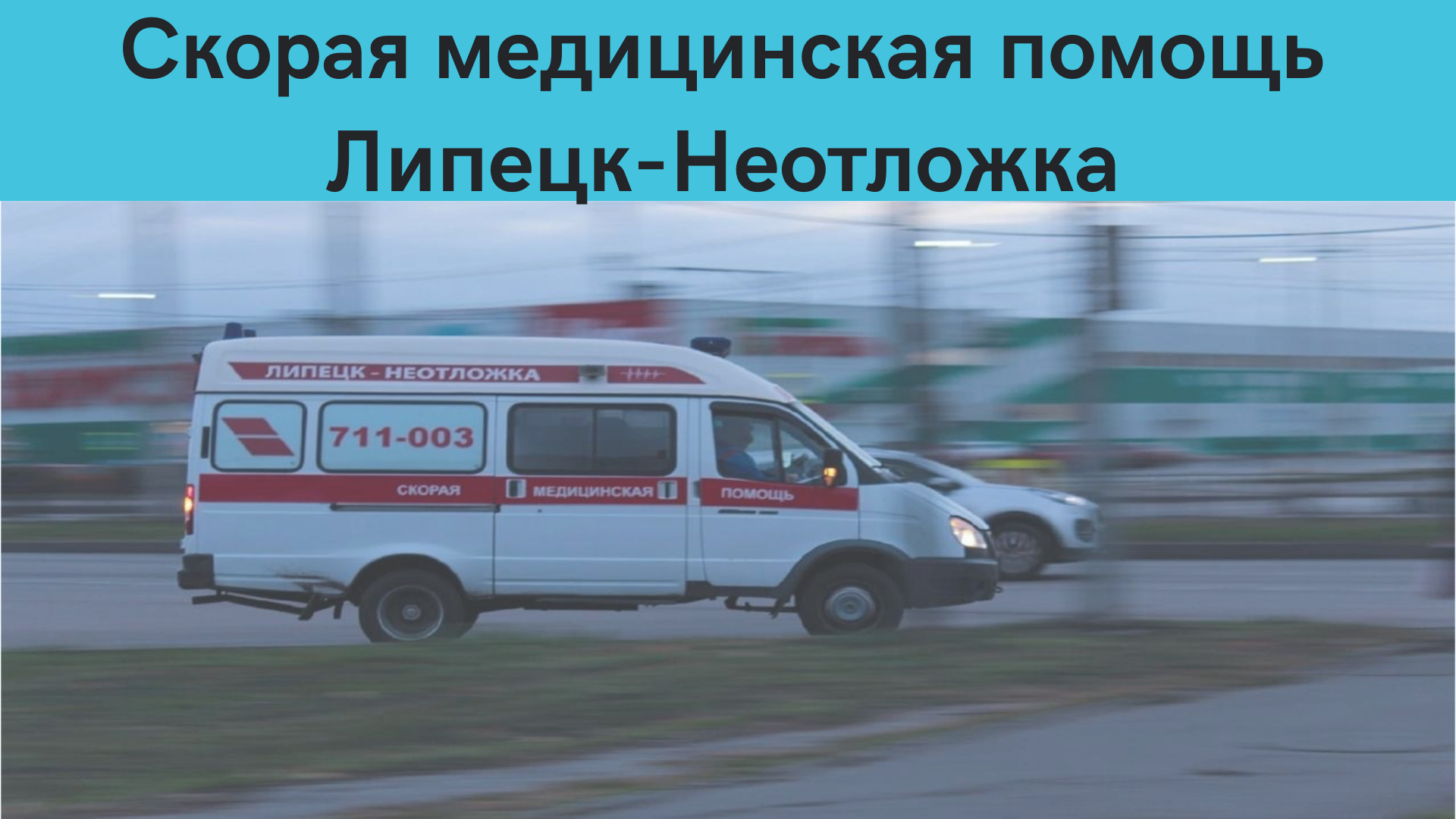 Работа в Альянсе с ГУЗ «ЛОССМП и МК»
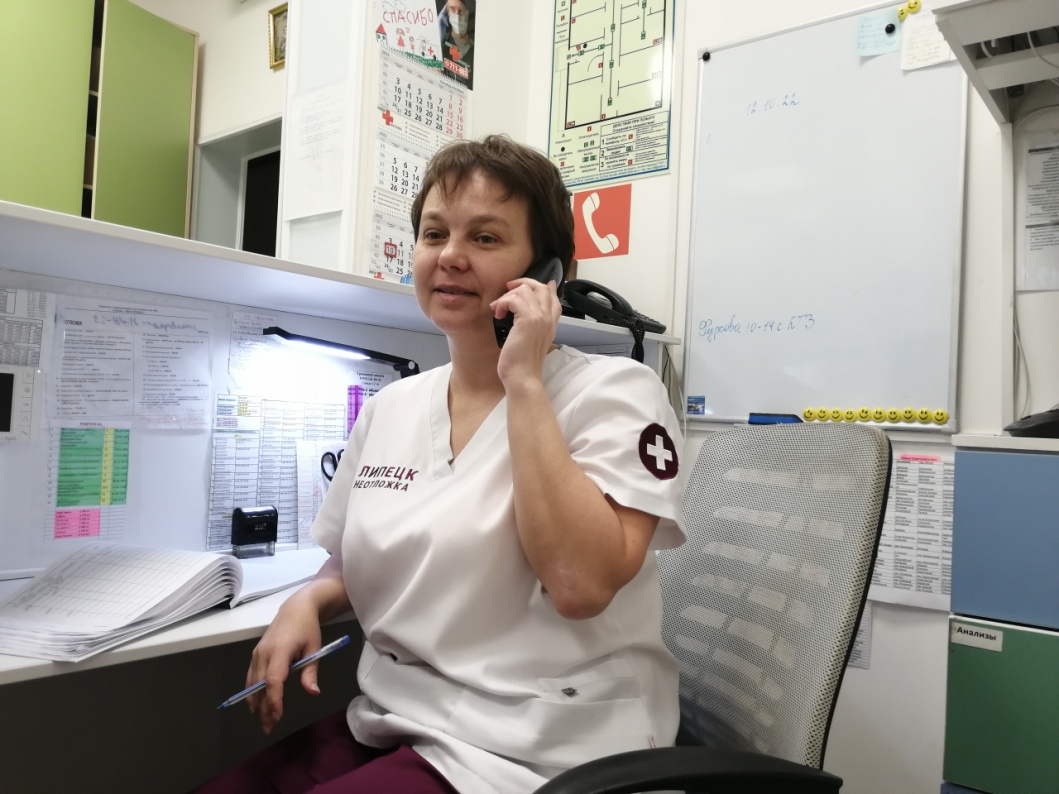 Вызова ОМС
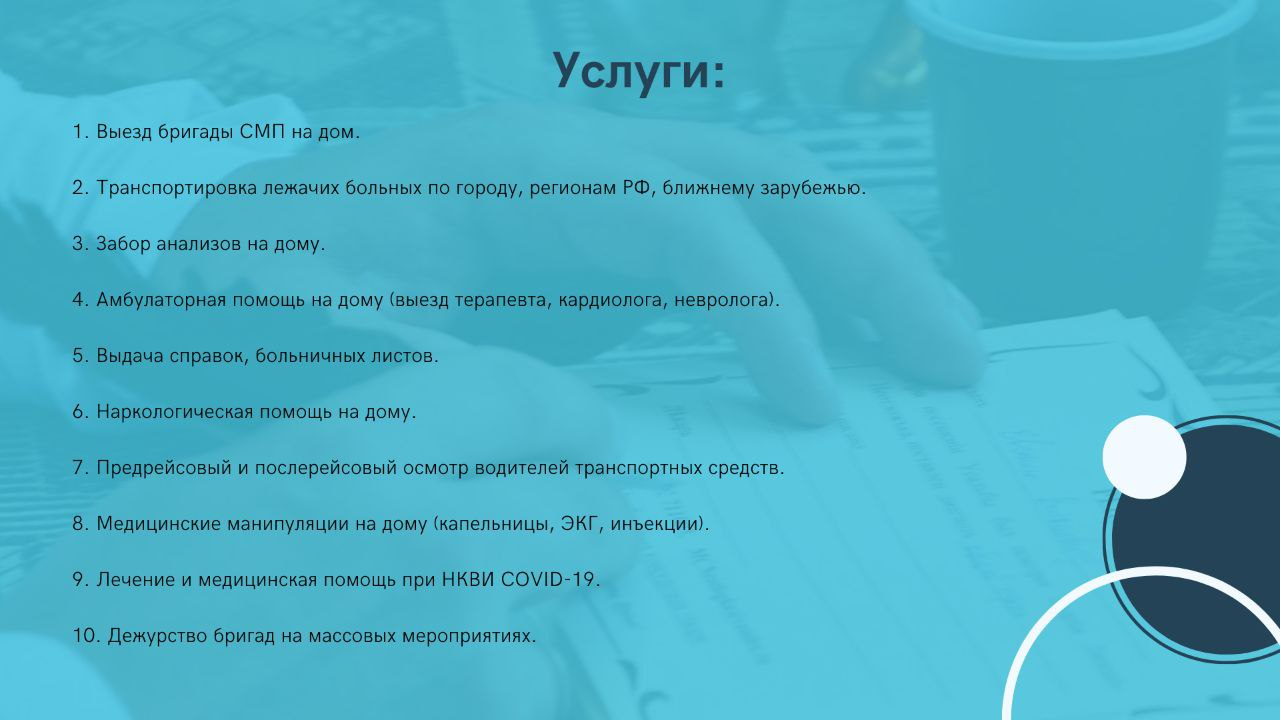 Научись спасать жизнь
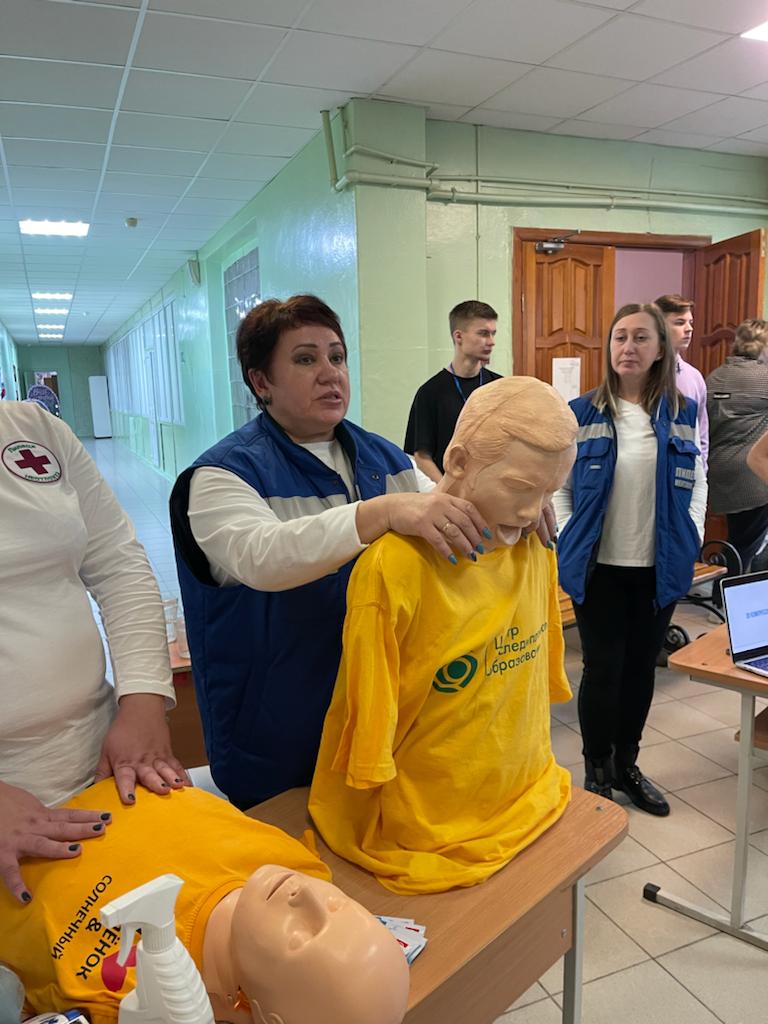 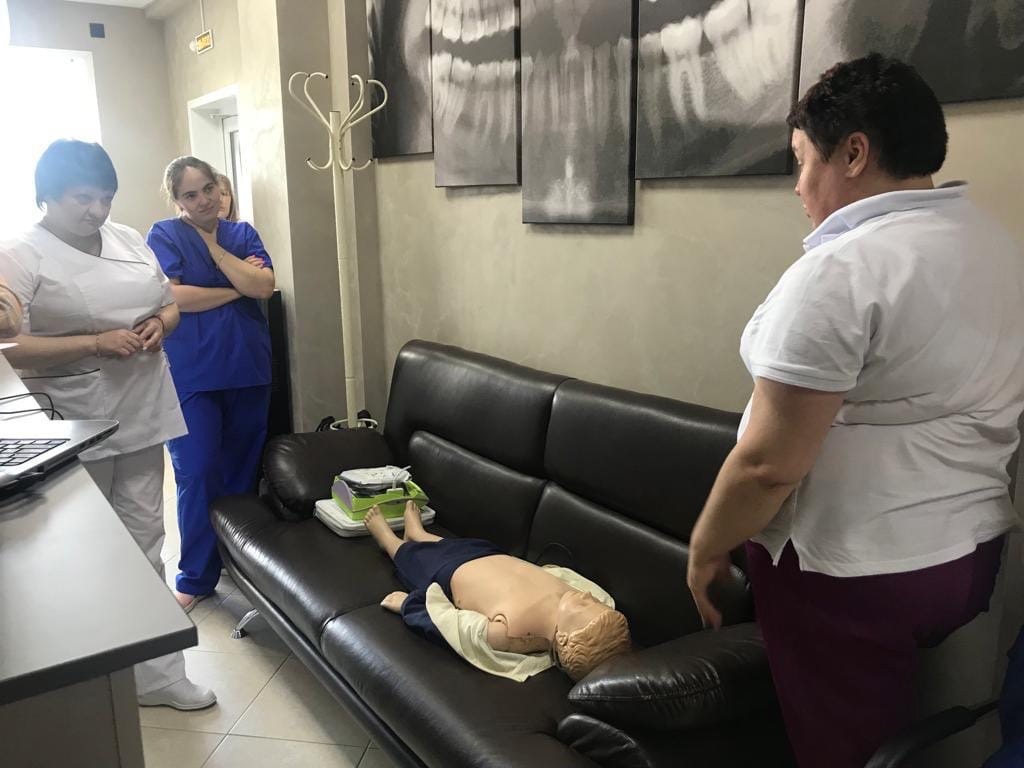 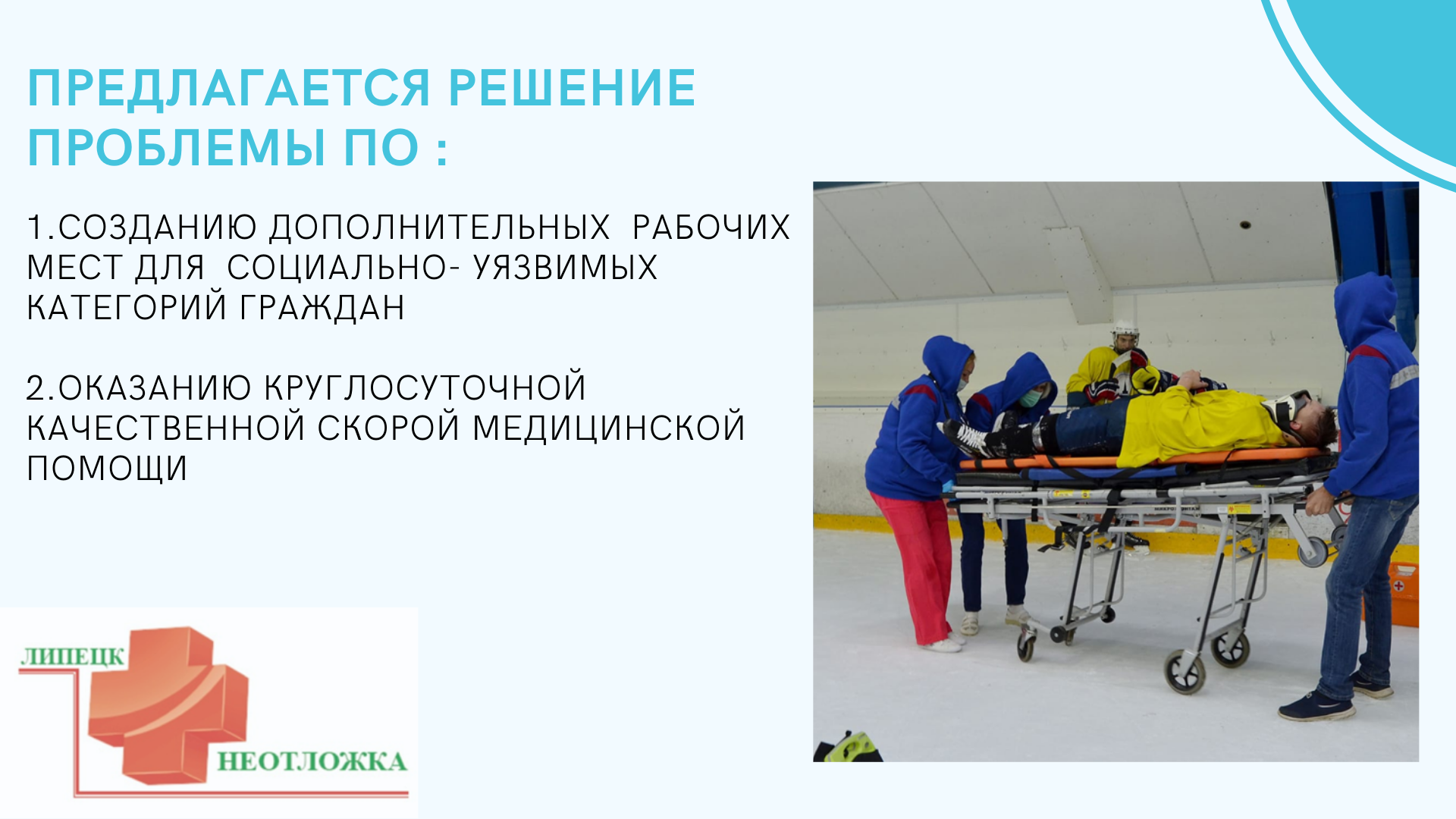 Профиль целевой аудитории
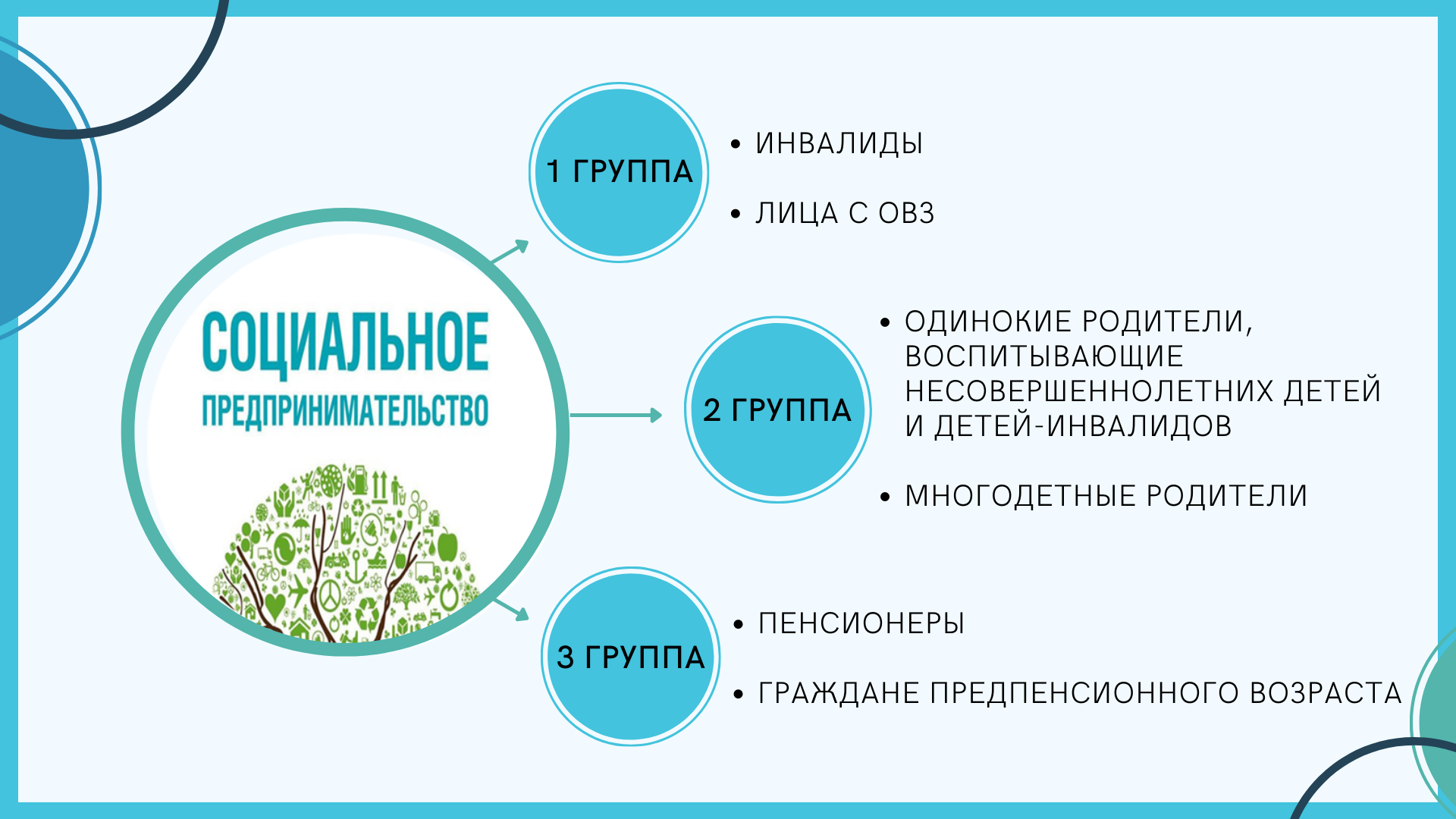 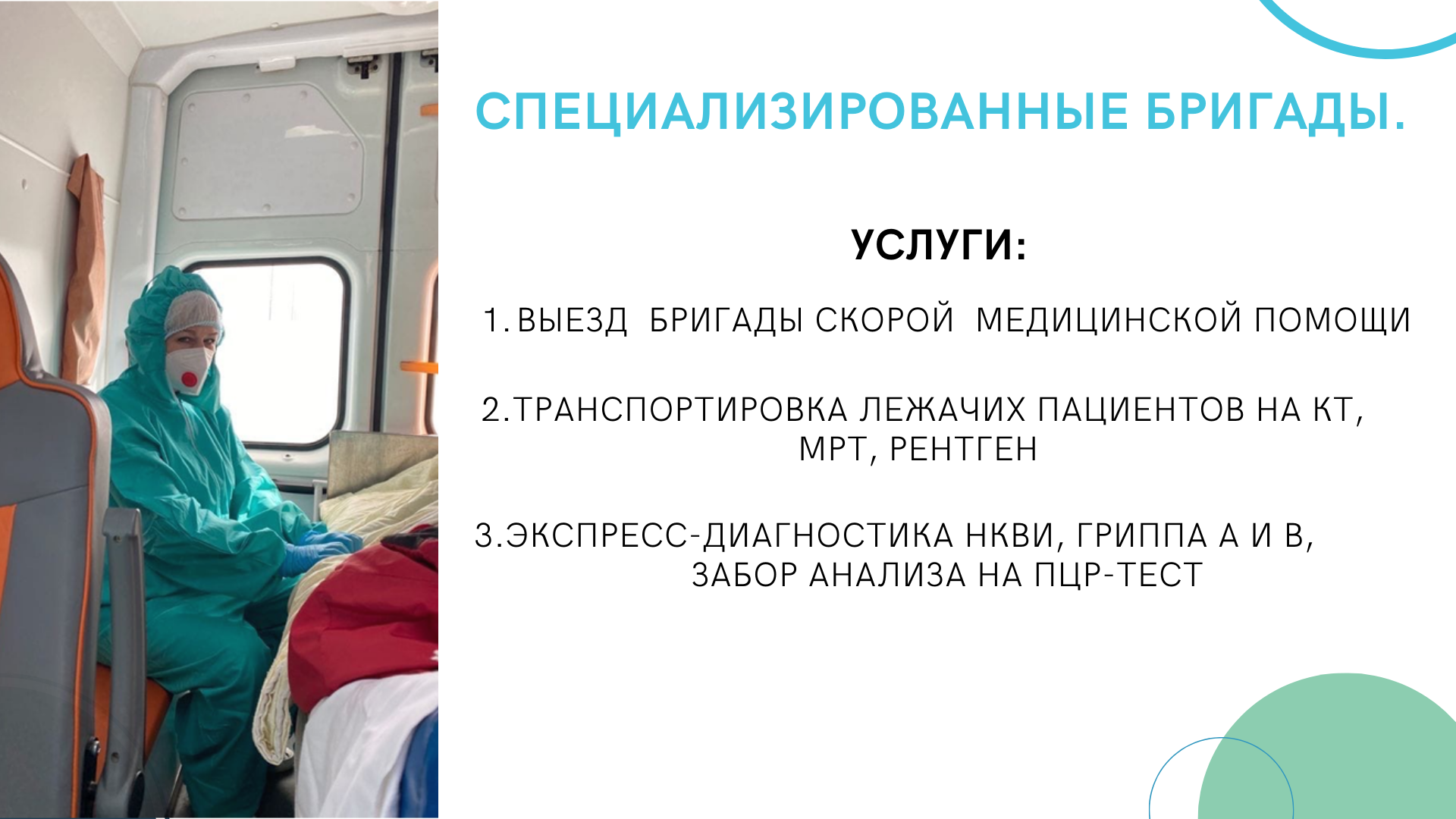 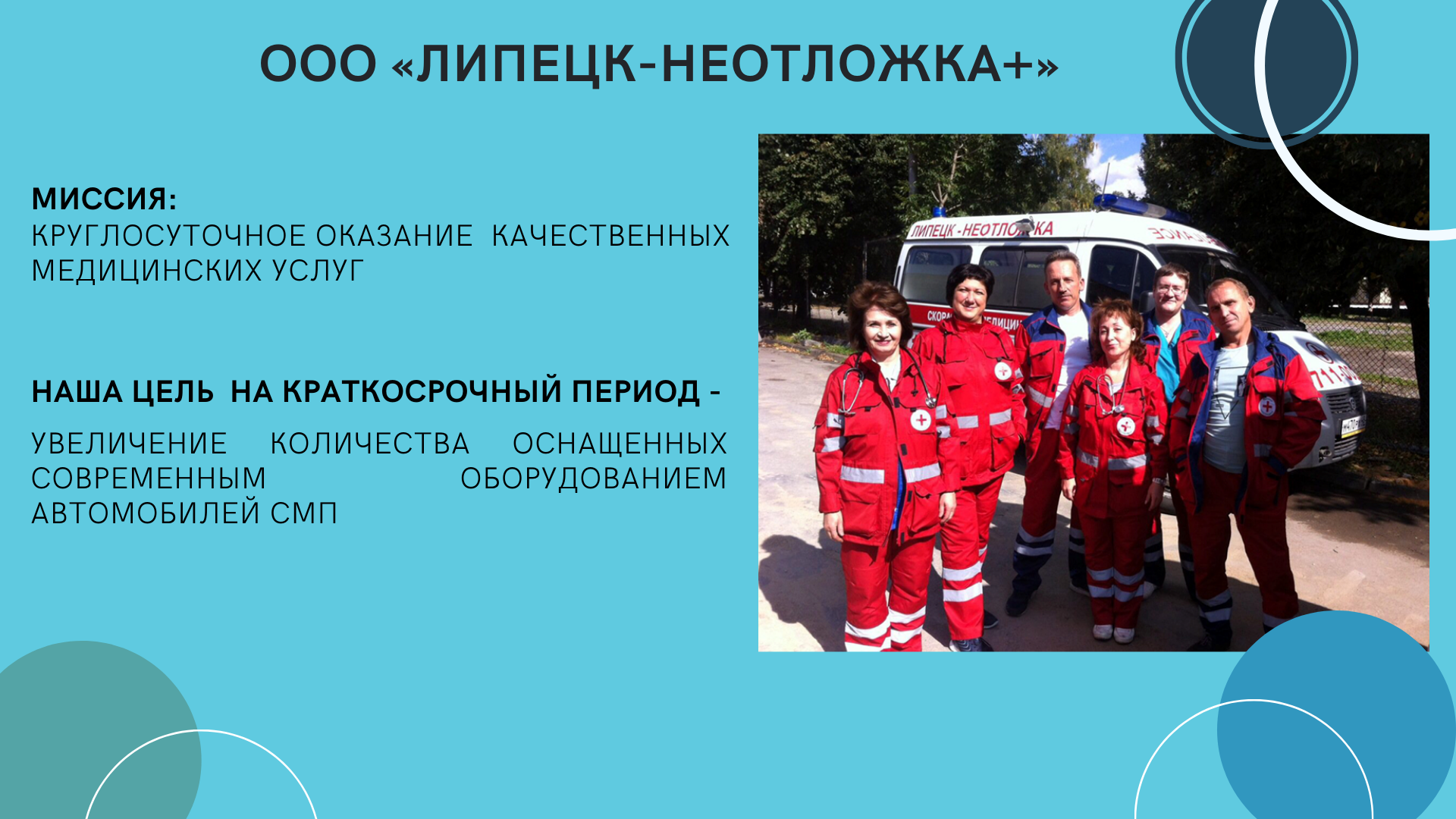 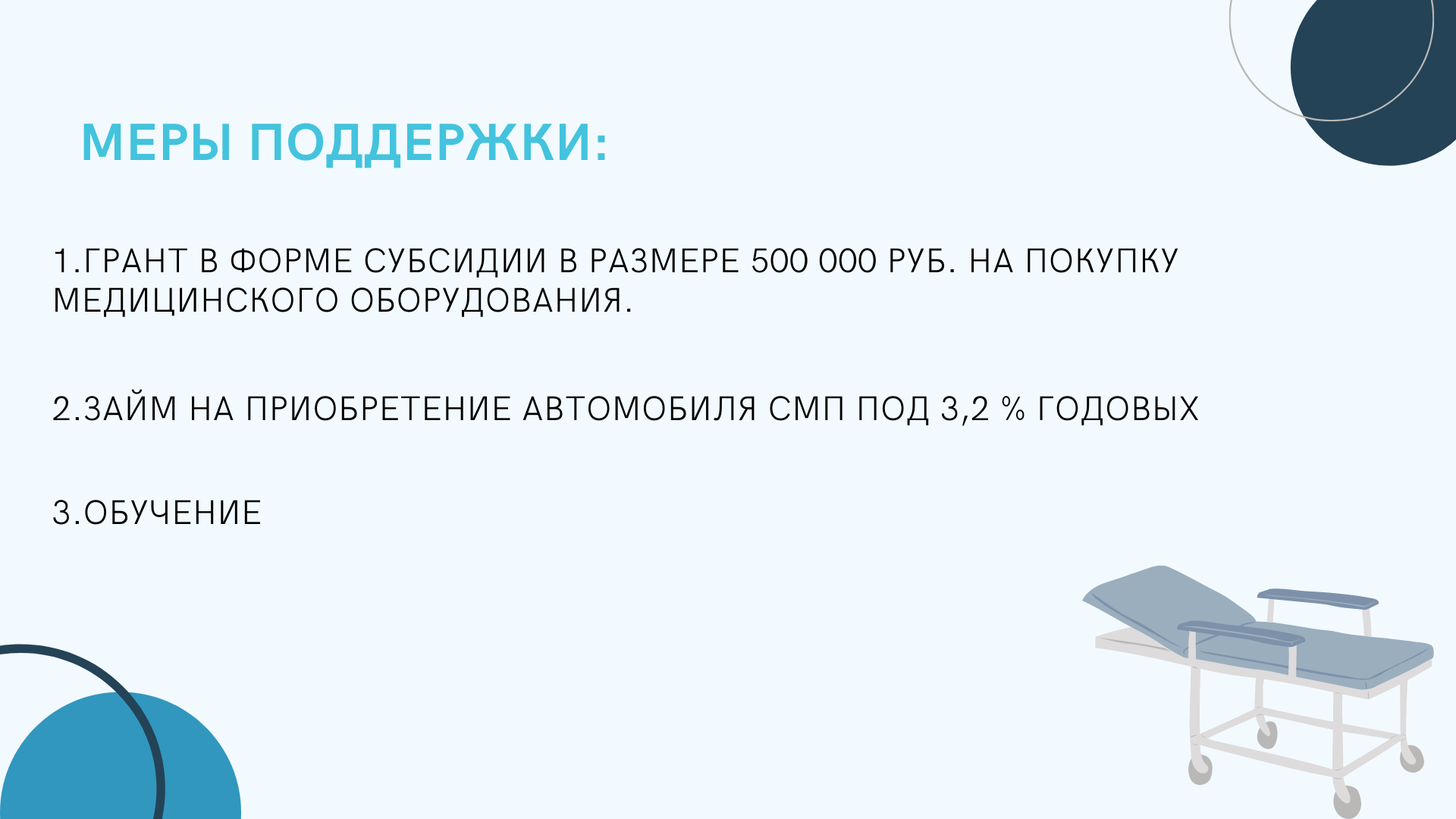 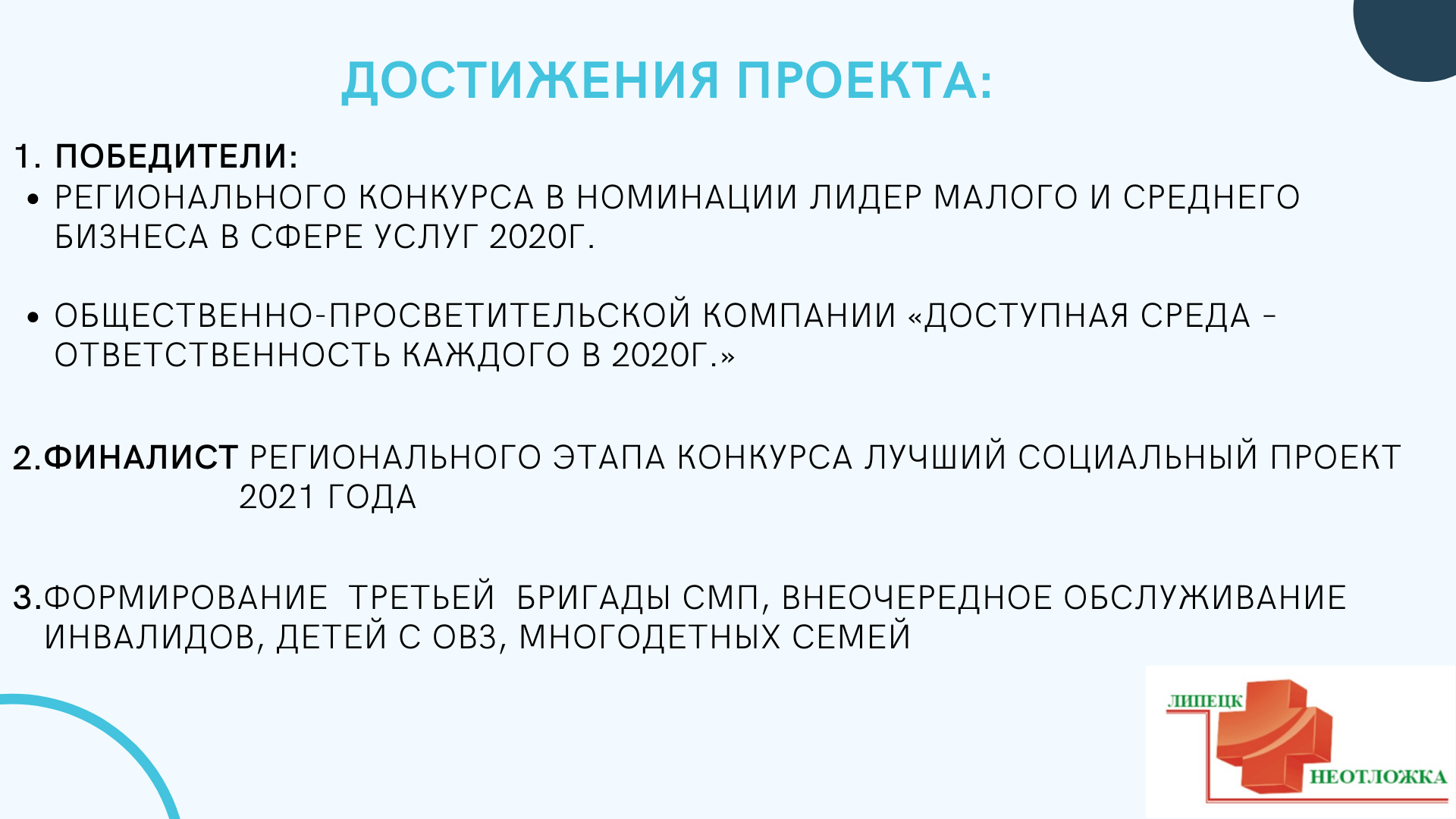 О нас
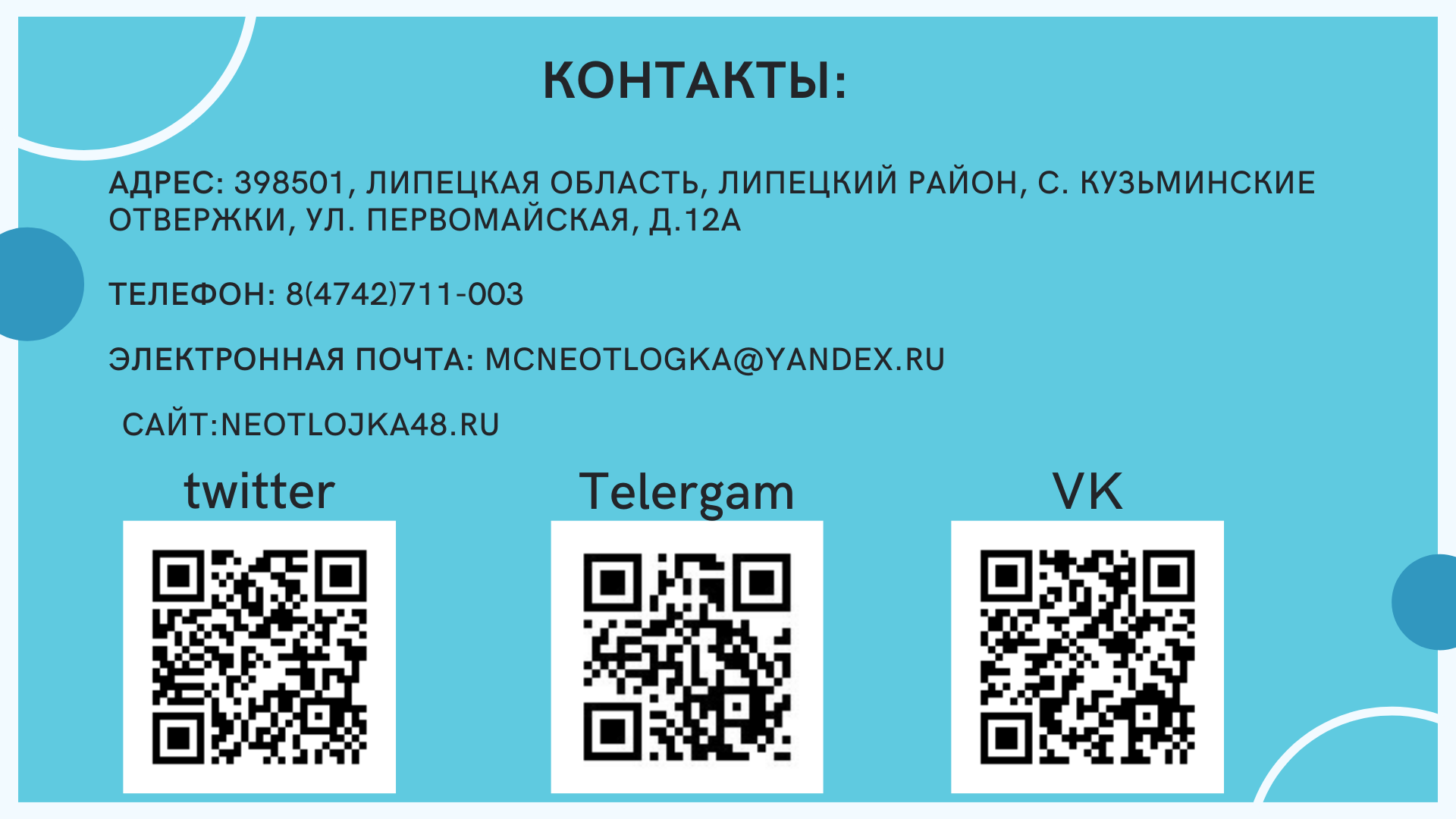